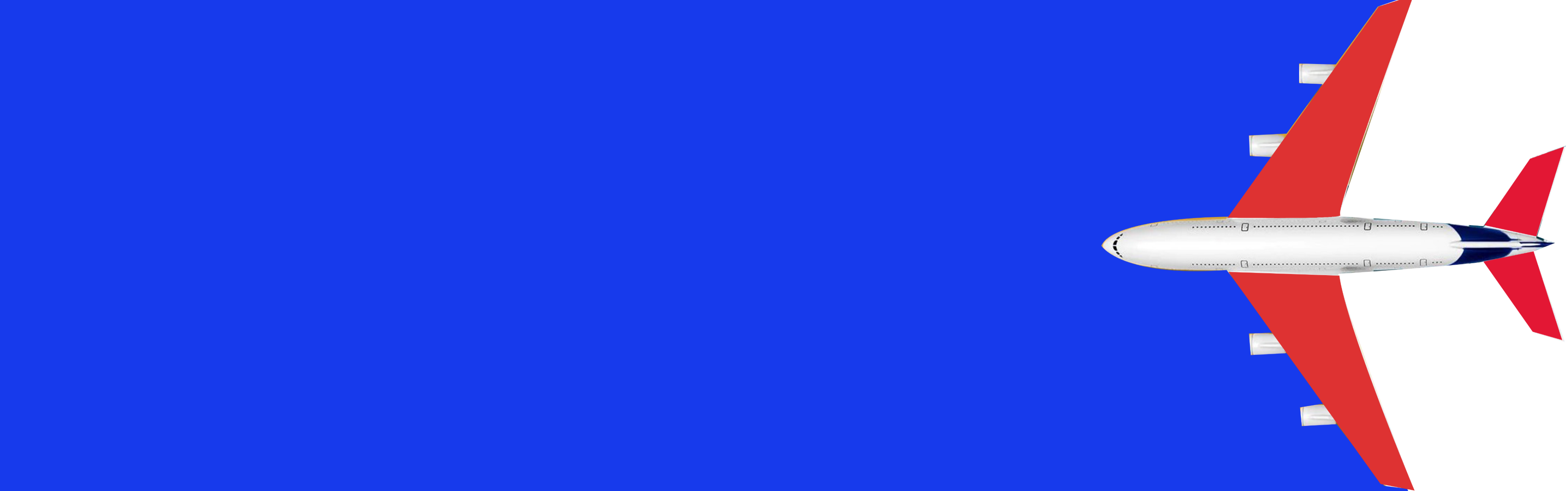 আজকের মাল্টিমিডিয়া ক্লাসে সবাইকে স্বাগতম।
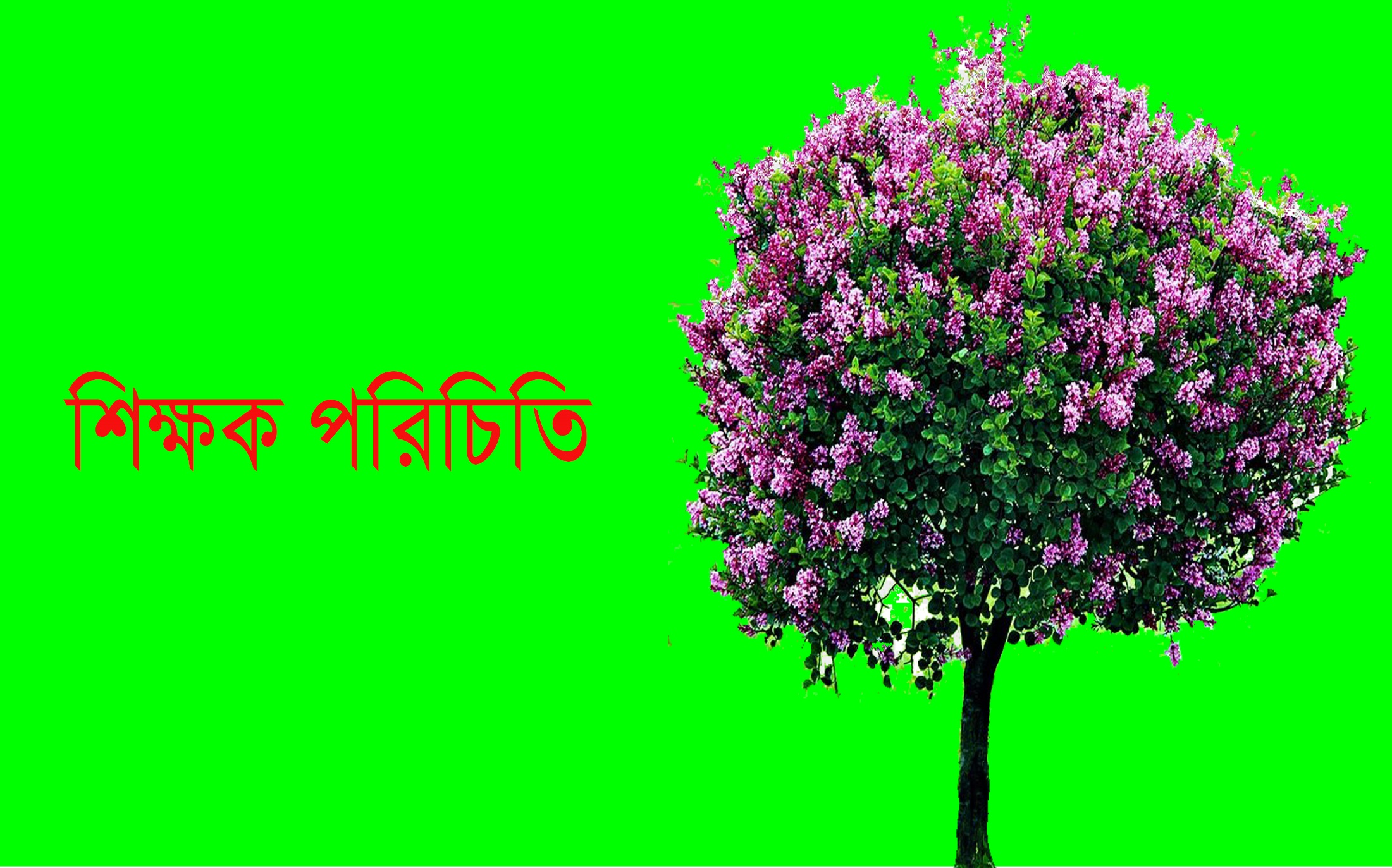 নামঃ মোঃ জিয়াউর রহমান 
সহকারী শিক্ষক
থোল্লা সরকারি প্রাথমিক বিদ্যালয়
মুরাদনগর, কুমিল্লা
ziaur131894@gmail.com
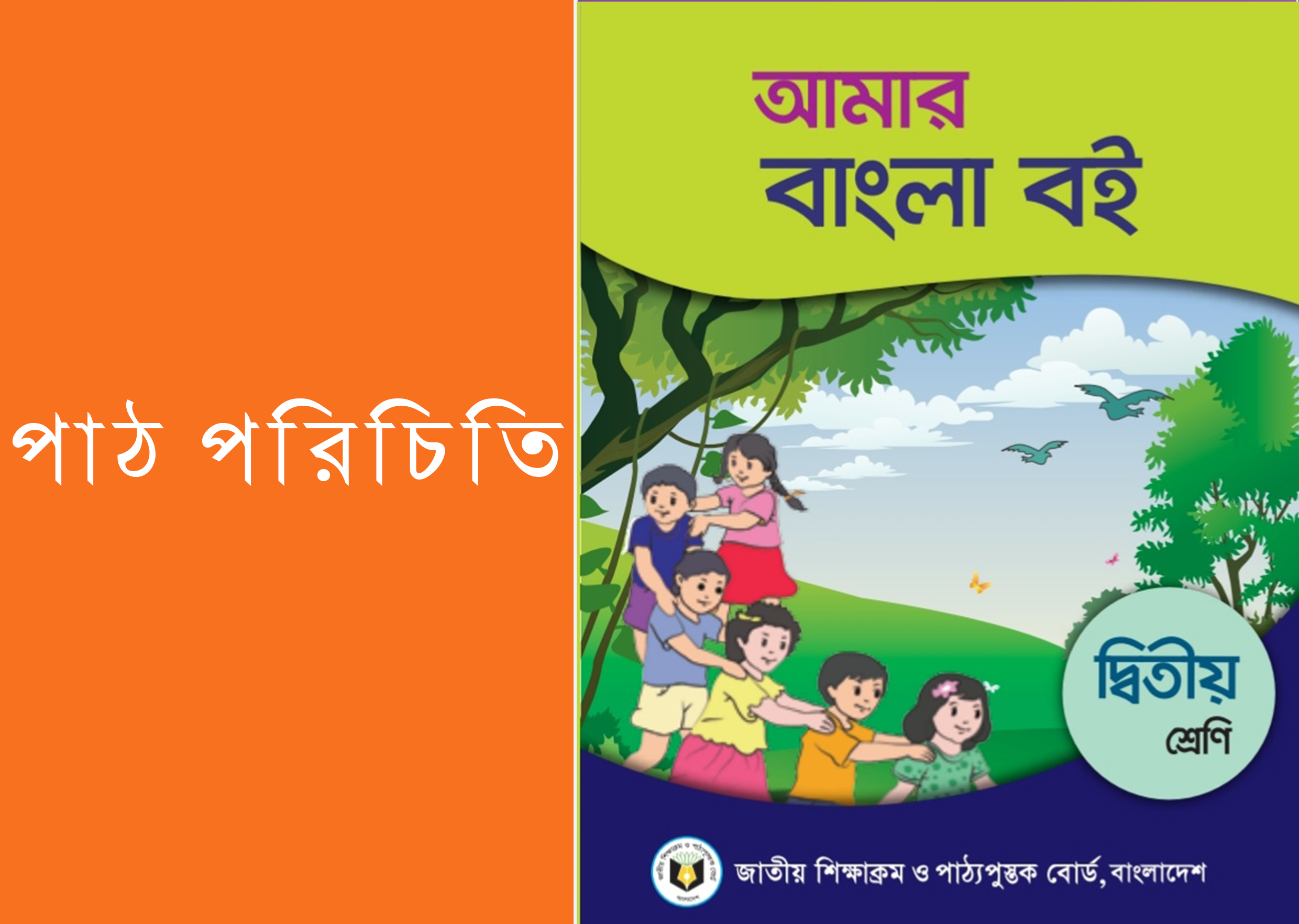 শ্রেণিঃ 2য়
বিষয়ঃ বাংলা
অধ্যায়ঃ ৫ম          
গল্পঃ শীতের সকাল 
সময়ঃ ৪০ মিনিট।
এসো আমরা কিছু ছবি দেখি
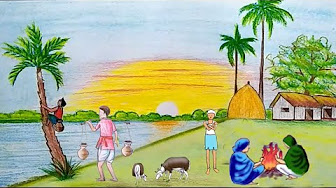 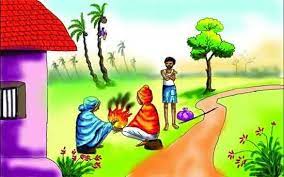 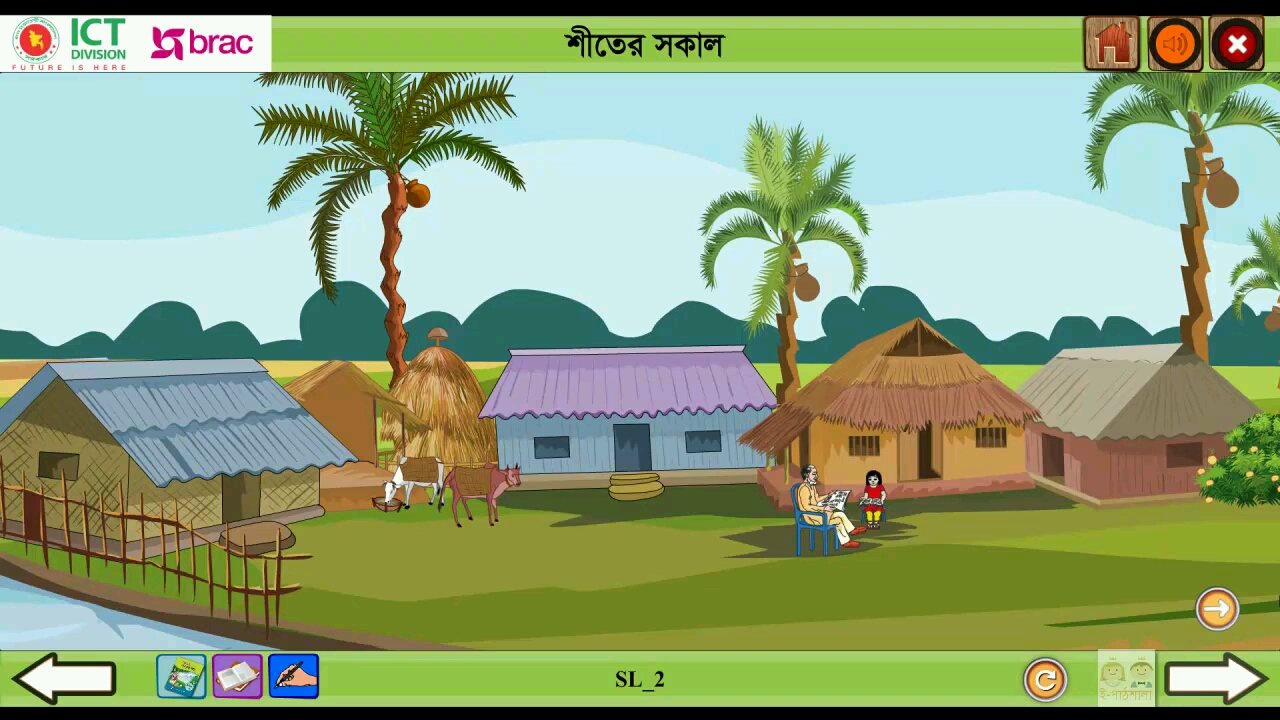 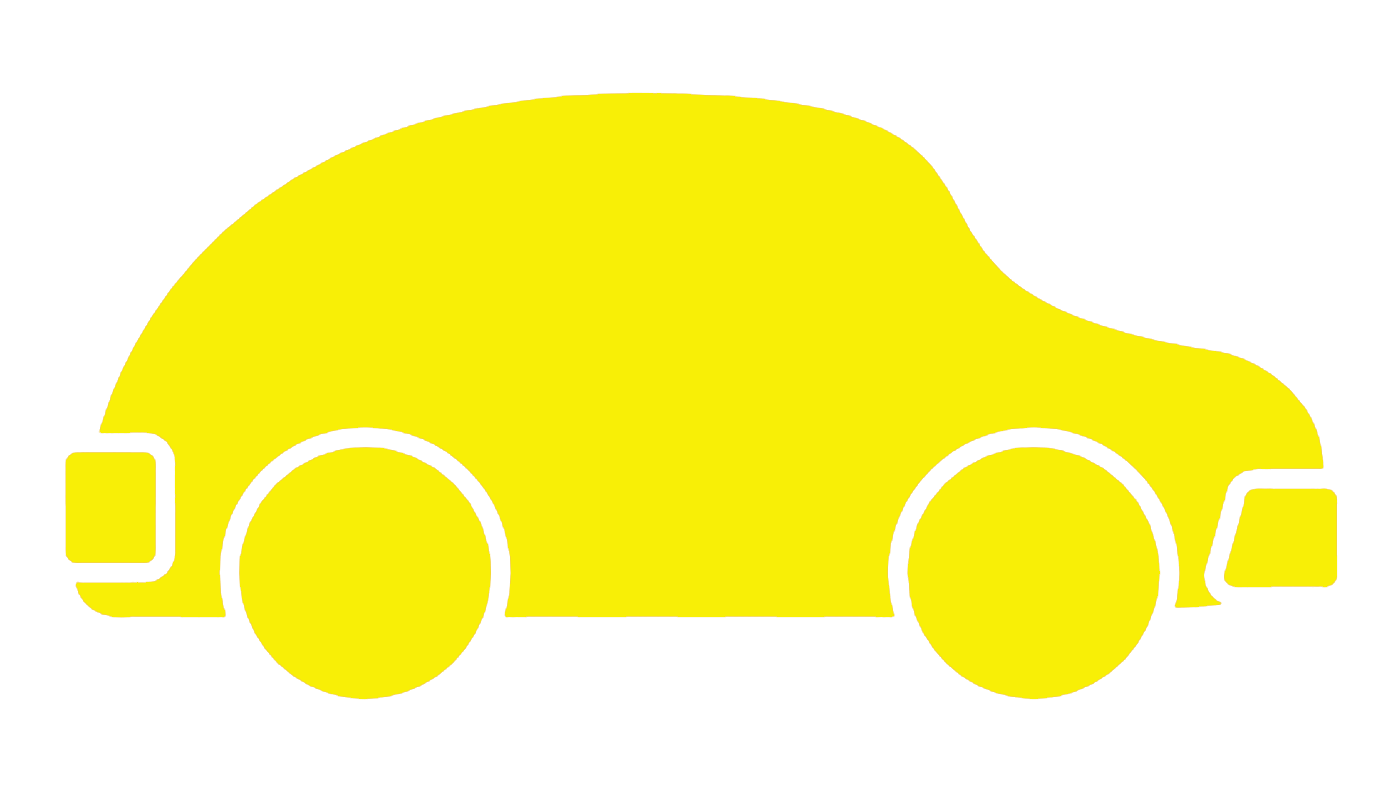 আজকের পাঠ
শীতের সকাল
( শরিফাঃ আর কিছু---- জড়িয়ে ধরল )
শিখনফলঃ
এই পাঠ শেষে শিক্ষার্থীরা –
   ১। বাক্য ও শব্দে ব্যবহৃত বাংলা যুক্তবর্ণেও ধবনি শুনে মনে রাখতে পারবে।
    ২। নির্দেশনা শুনে পালন করতে পারবে।
    ৩। শব্দে ব্যবহৃত বাংলা যুক্তবর্ণেও ধ্বনি স্পষ্ট ও শুদ্ধভাবে বলতে পারবে।
    ৪। পাঠ্যপুস্তক এর বাক্য প্রমিত উচ্চারণ করতে পারবে।
6
শব্দার্থ
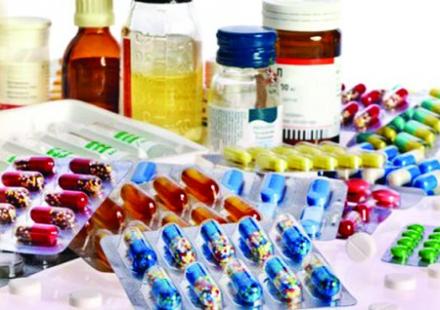 ভেষজ
ওষুধ
শব্দার্থ
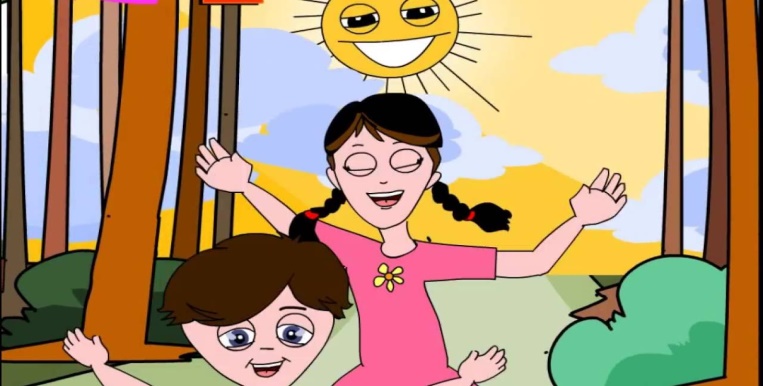 আনন্দ
খুশি
শব্দার্থ
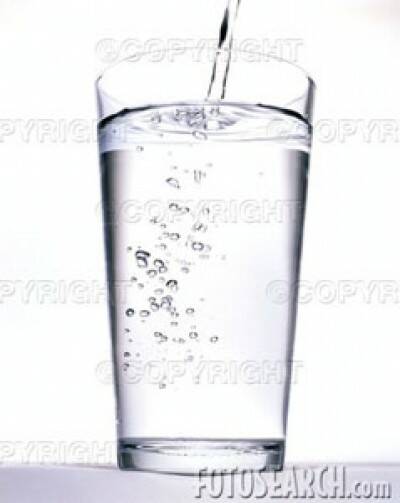 গ্লাস
পানি রাখার পাত্র
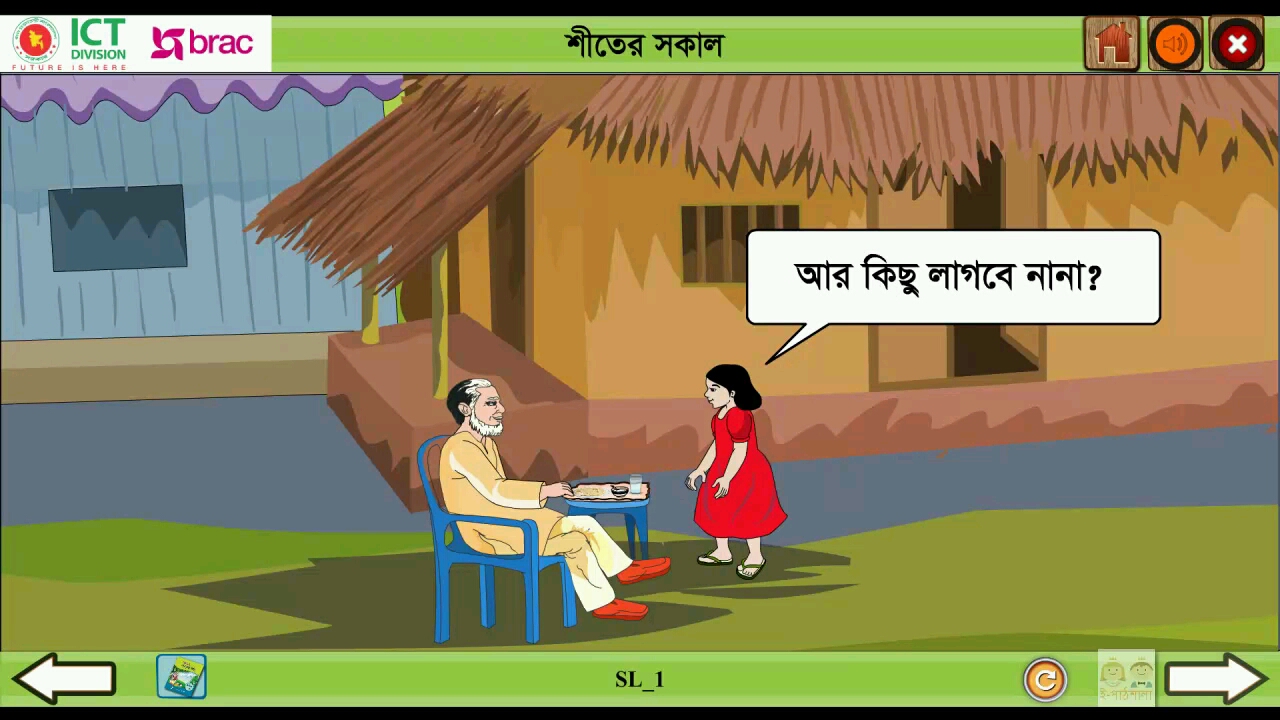 শরিফাঃ আর কিছু লাগবে নানা।
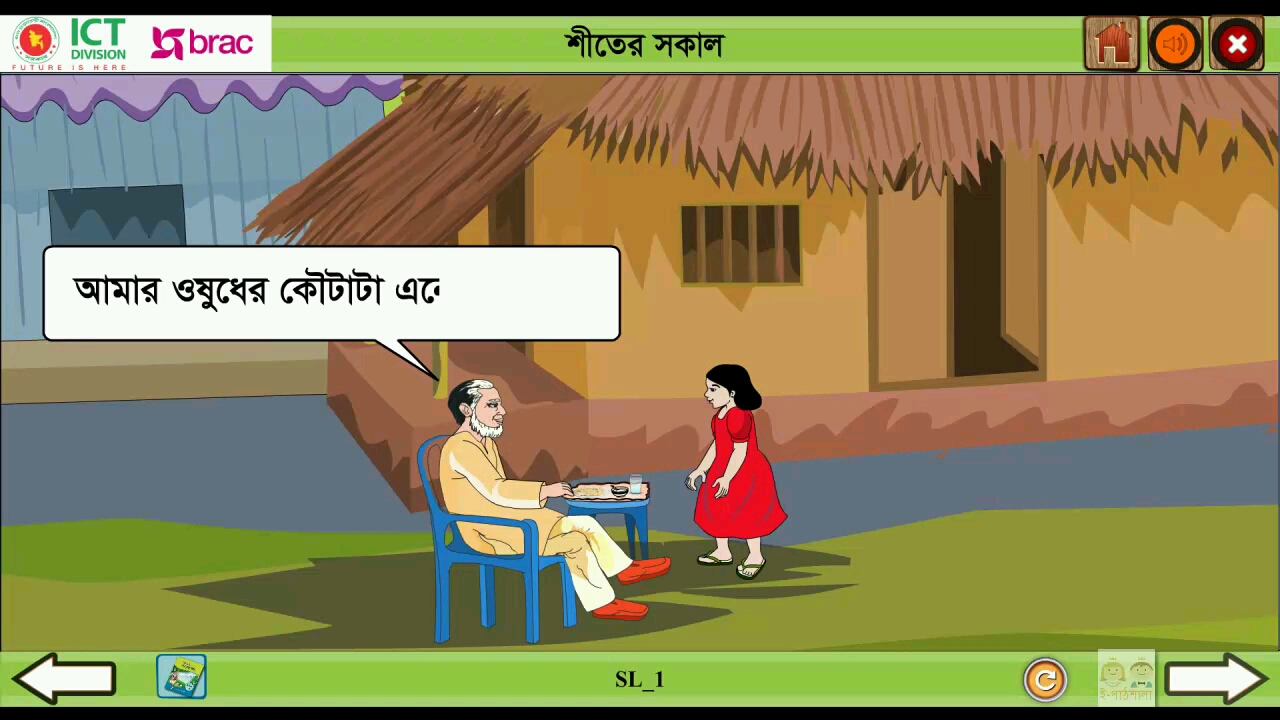 নানাঃ আমার ওষুধের কৌটাটা এনে দাও বুবু ।
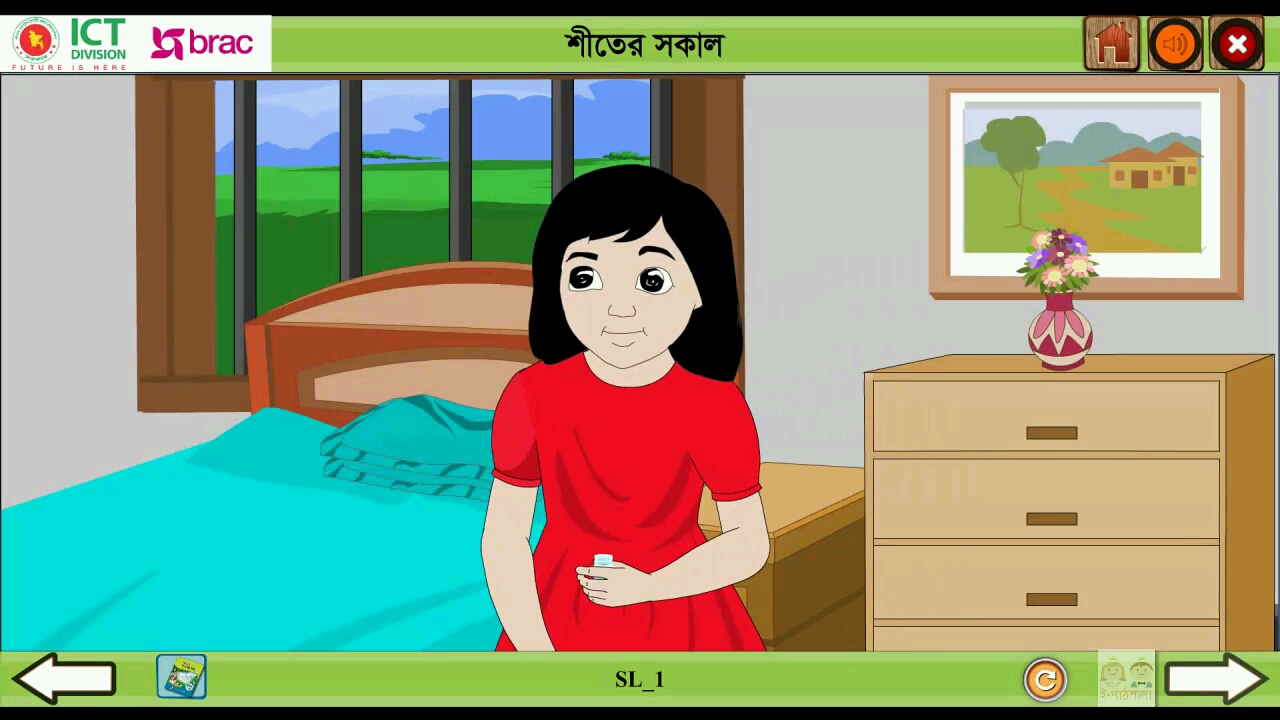 শরিফা ঘর থেকে ওষুধের কৌটাটা এনে দিল।
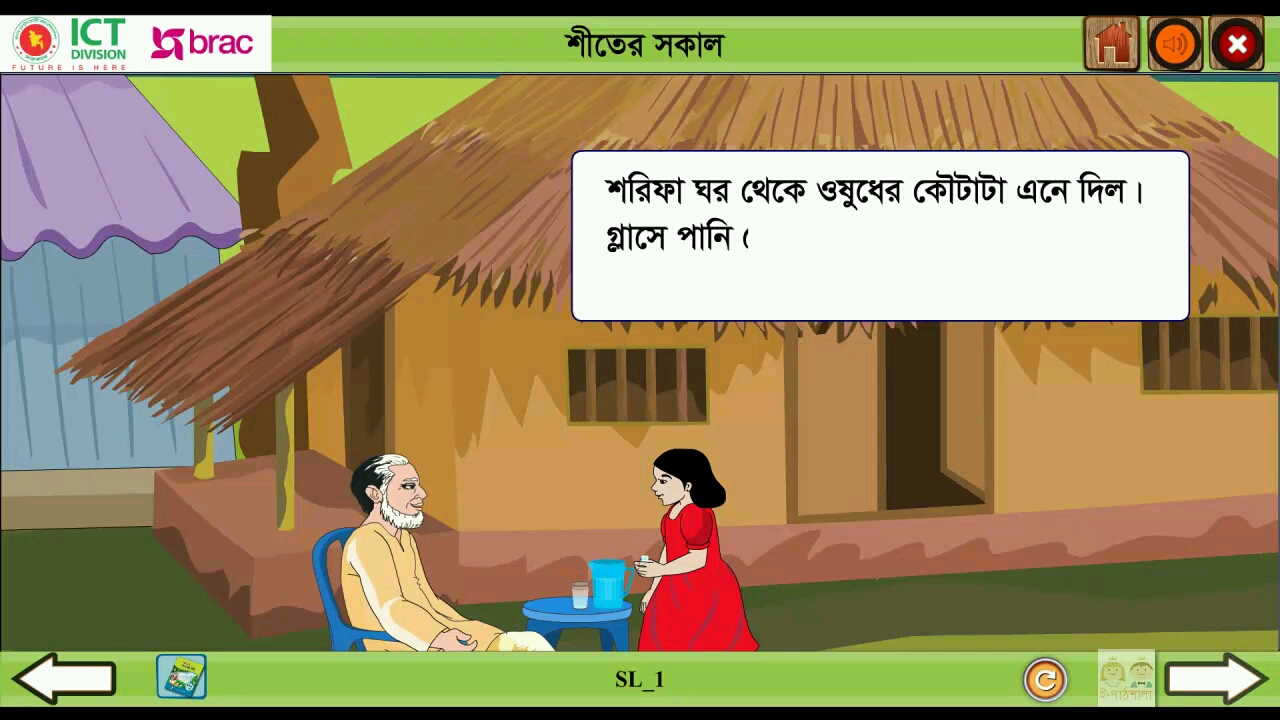 গ্লাসে পানি ঢেলে দিল।
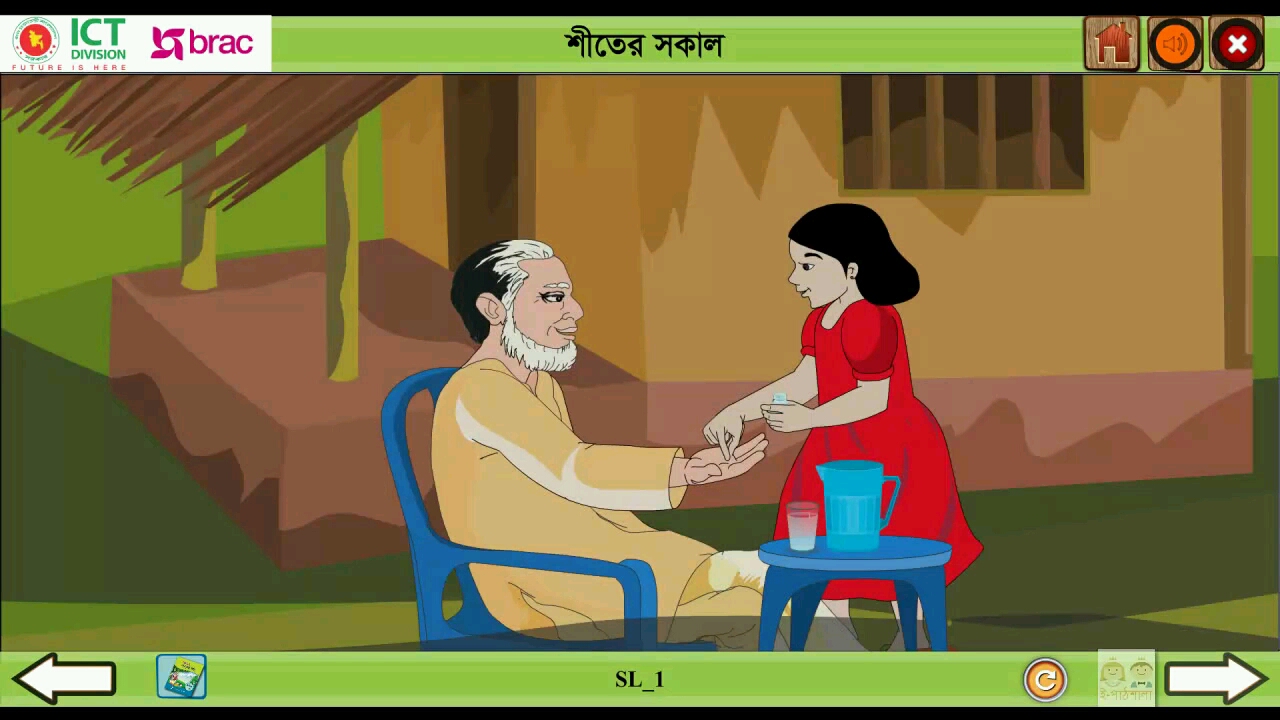 কৌটা থেকে ওষুধ বের করে নানার হাতে দিল।
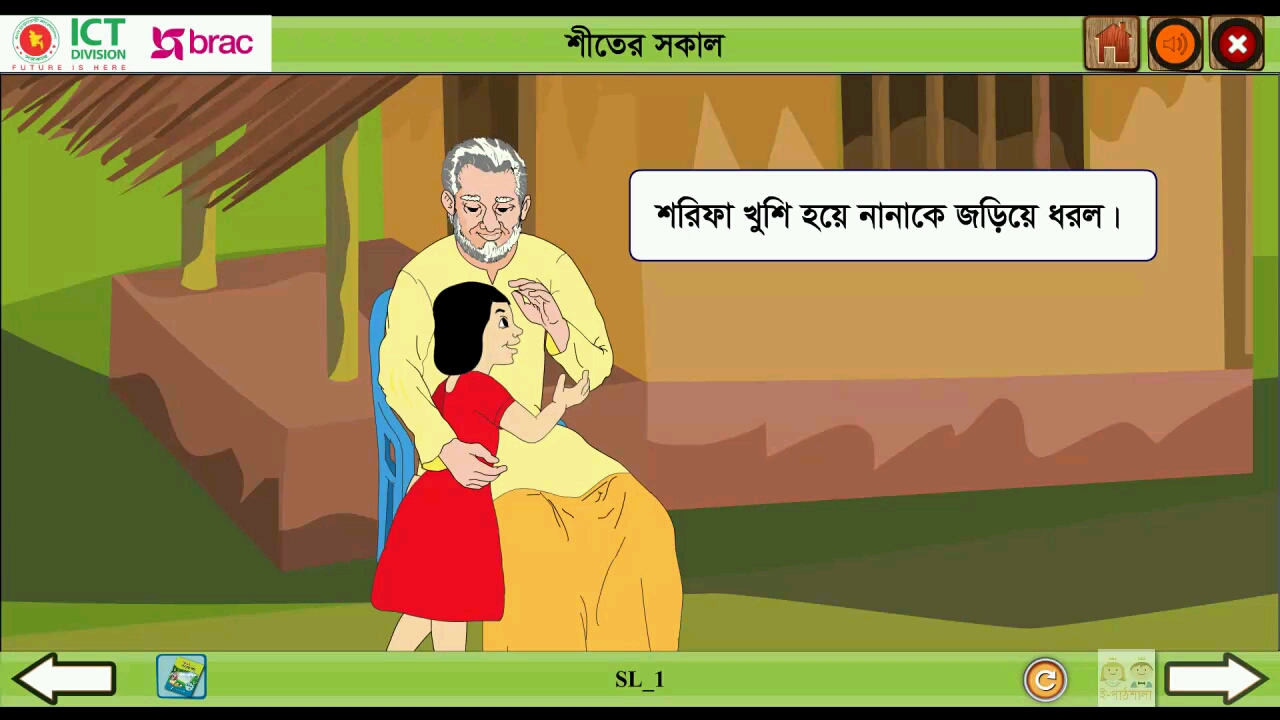 নানাঃ বেঁচে থাক বুবু। অনেক গুলো ভালো কাজ করেছ আজ।
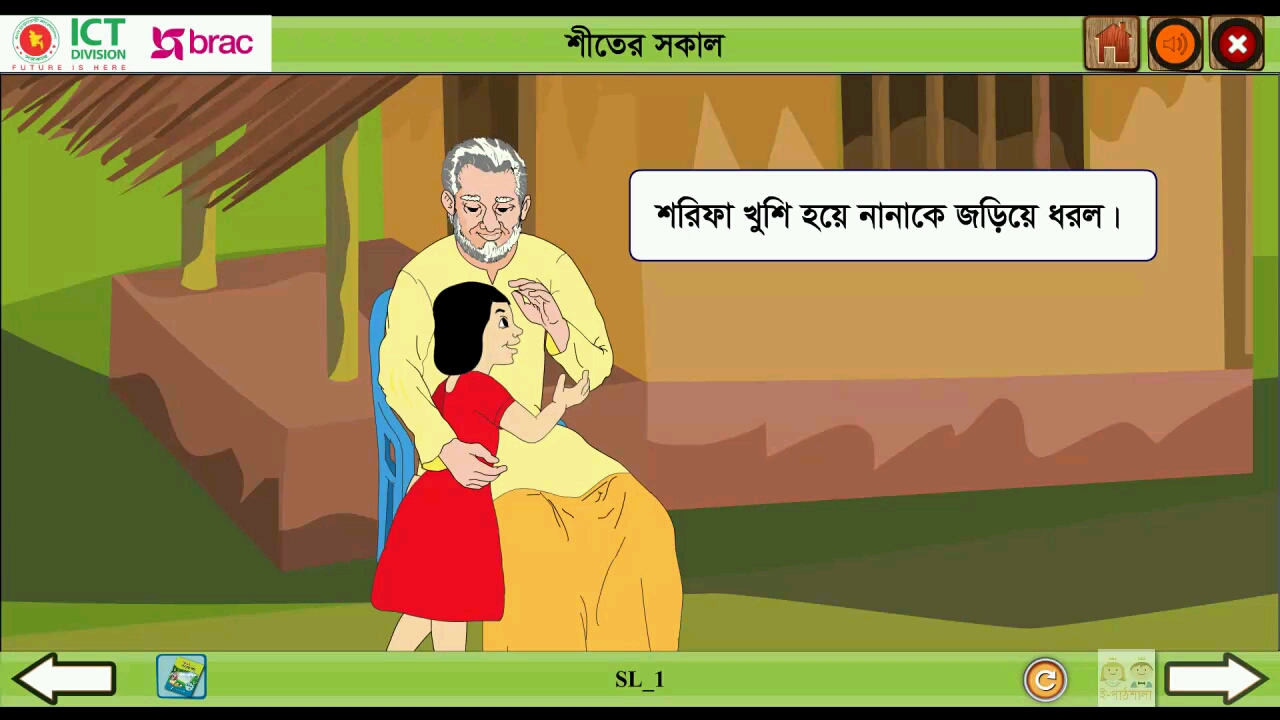 শরিফা খুশি হয়ে নানাকে জড়িয়ে ধরল।
শব্দার্থ লেখ
জোড়ায় কাজ
ওষুধ
ভেষজ
আনন্দ
খুশি
পানি রাখার পাত্র
গ্লাস
জোড়ায় কাজ
প্রশ্নের উত্তর লেখ
১। শরিফা নানার জন্য কী নিয়ে  এল?
উত্তরঃ শরিফা নানার জন্য ওষুধের কৌটা নিয়ে এল।
২। নানা শরিফাকে কেন দোয়া করলেন?
উত্তরঃ নানা শরিফাকে ভালো কাজের জন্য দোয়া করলেন।
৩। কে নানাকে জড়িয়ে ধরল?
উত্তরঃ শরিফা নানাকে জড়িয়ে ধরল।
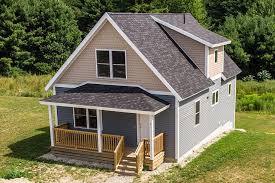 বাড়ির কাজ
বাড়িতে ফুফু বেড়াতে এলে
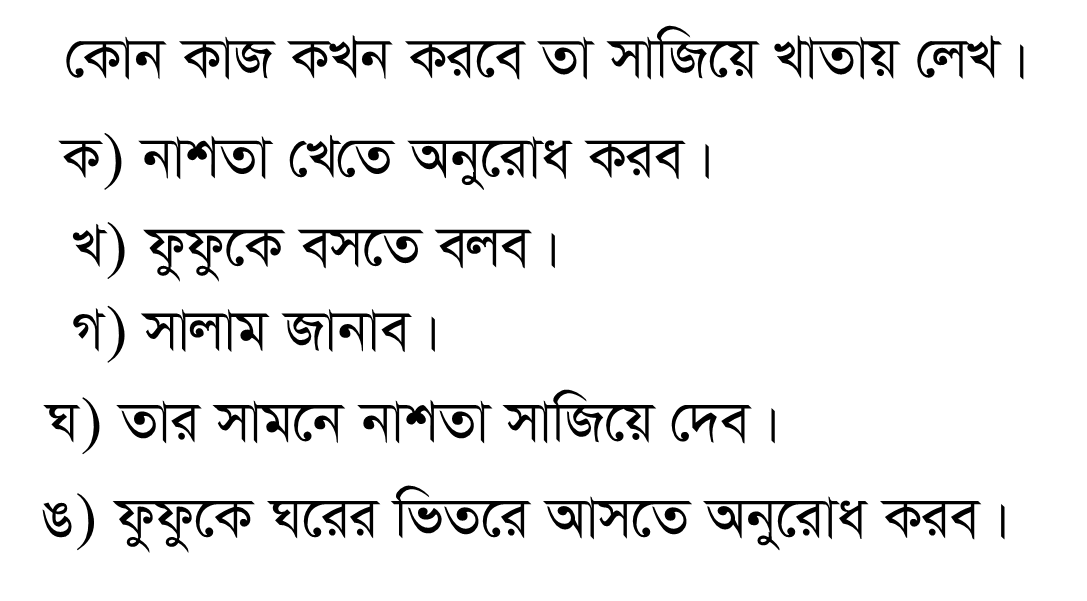 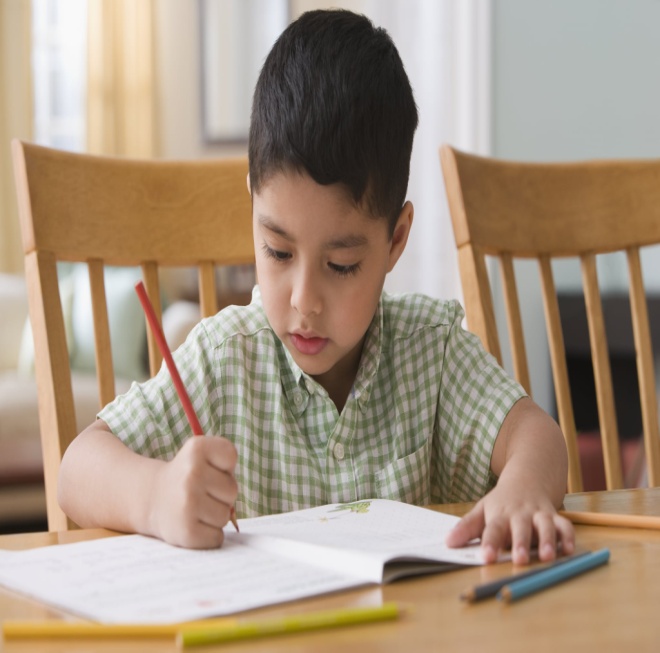 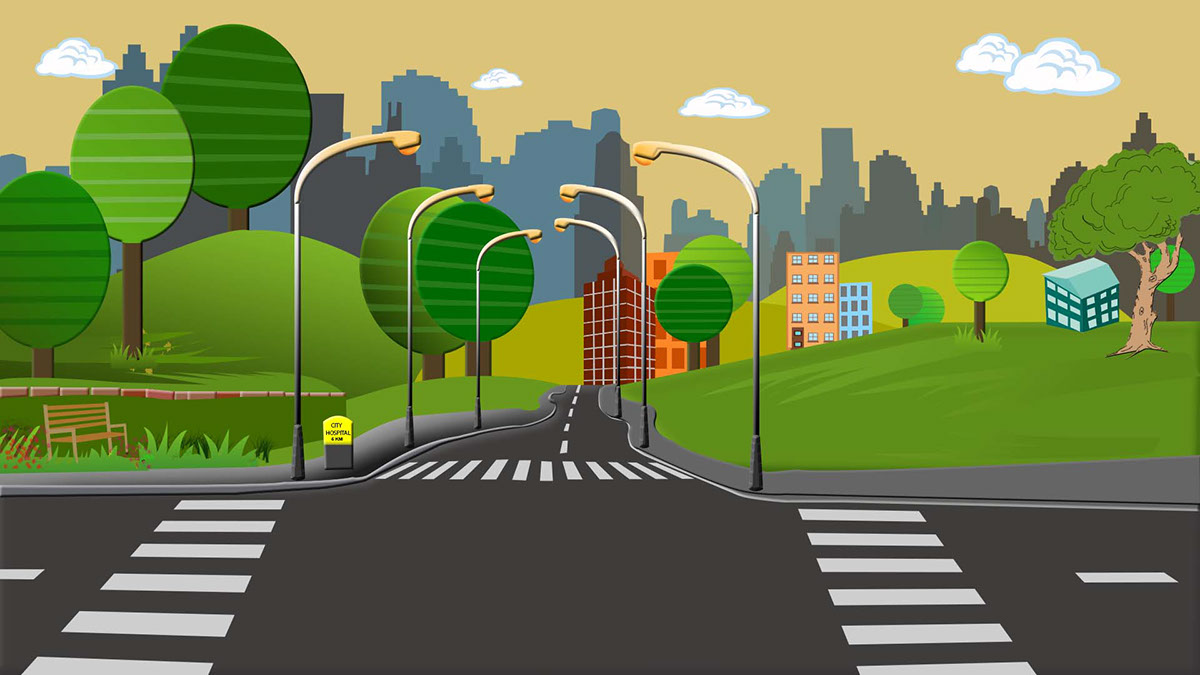 আবার দেখা হবে
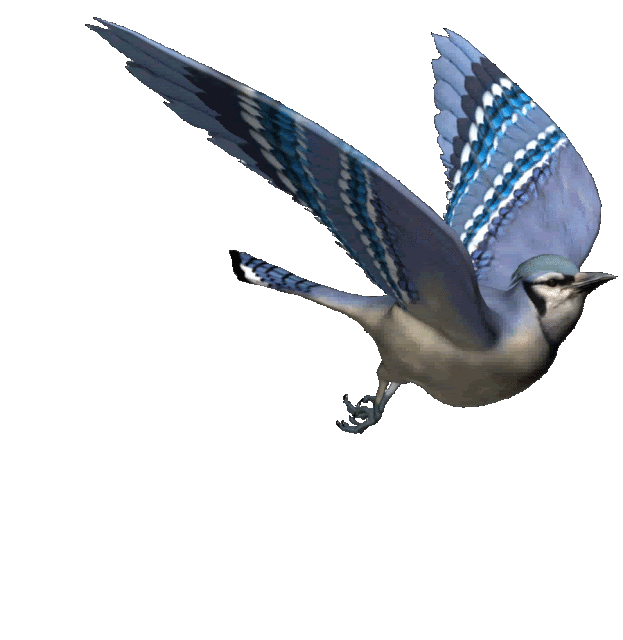 ধন্যবাদ